AUTOMOTIVE GRADE COMMON MODE CHOKES
SCF39XV & SCR39XV & SCT39XV Line Filters
Overview
Electrical Characteristics
SC39XV
Single-Phase
Horizontal layouts and three different core materials (nanocrystal, ferrite S15H & ferrite 7HT)
Rated current range: 10 A to 50 A
Inductance range: SCF39XV 0.22 to 19.5 mH | SCR39XV 0.11 to 10.3 mH  |  SCT39XV 0.067 to 5.85 mH　　　
DCR: 0.4 to 17.9 mΩ
Operating temperature: SCR39XV -40°C to +120°C  |  SCF39XV & SCT39XV -40°C to +150°C
SCF39XV, SCR39XV & SCT39XV common mode chokes have 105 parts, consisting of horizontal layouts in a core size of 39 mm and three types of core material combinations, allowing the selection of the suitable specification for each application. It has a withstand voltage of 1,000 V AC/DC to meet the higher voltage requirements of automotive batteries.
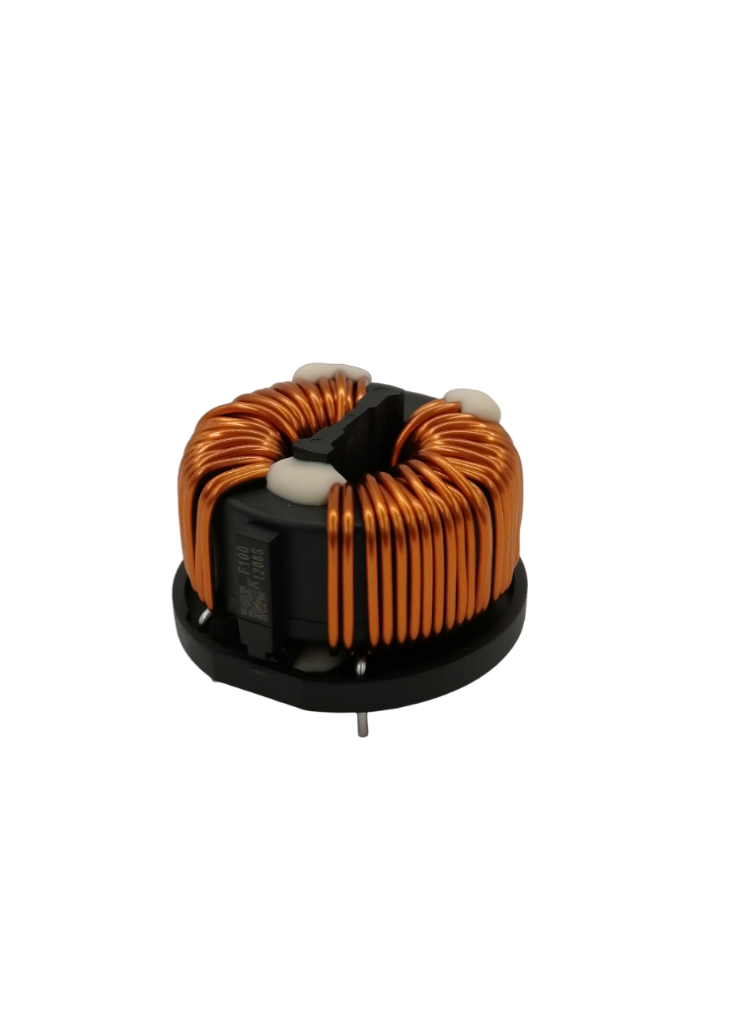 SC39XV-S
Three-Phase
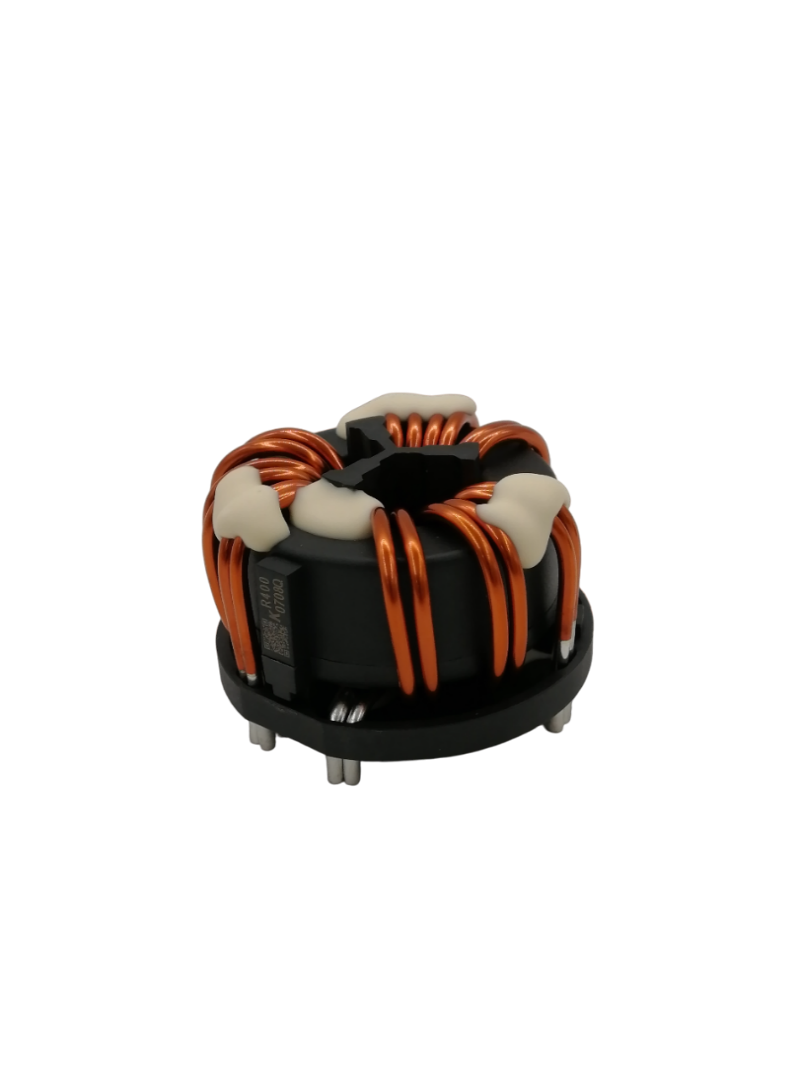 Selection Guide
Benefits
SC39XV-Y
Three-Phase Four-Wire
Proprietary S15H or 7HT ferrite material or    high permeability nanocrystal material
Rated voltage up to 1,000 V AC/DC
High impedance
High inductance
UL 94 V–0 flame retardant rated base and cap
AEC-Q200 qualified
IATF 16949 managed
Customized standard parts
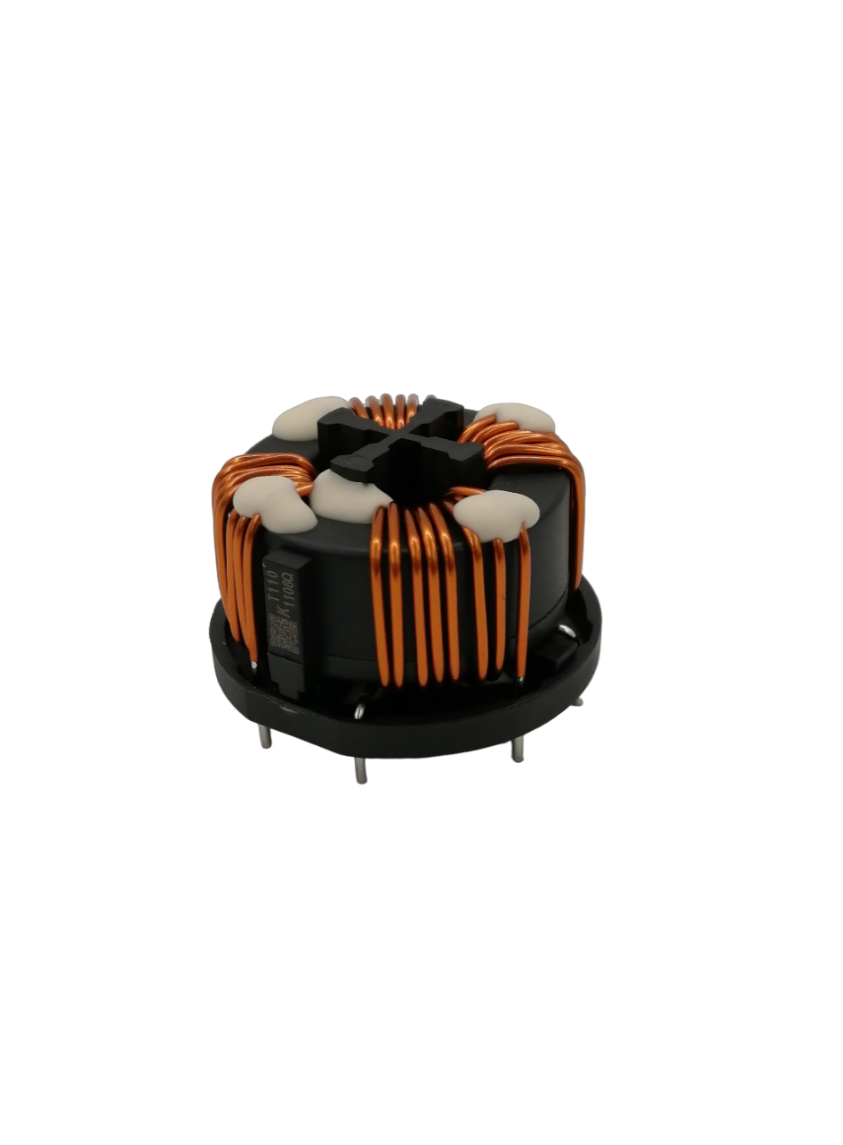 SC39XV-Z
Three-Phase Four-Wire
(Asymmetric Type)
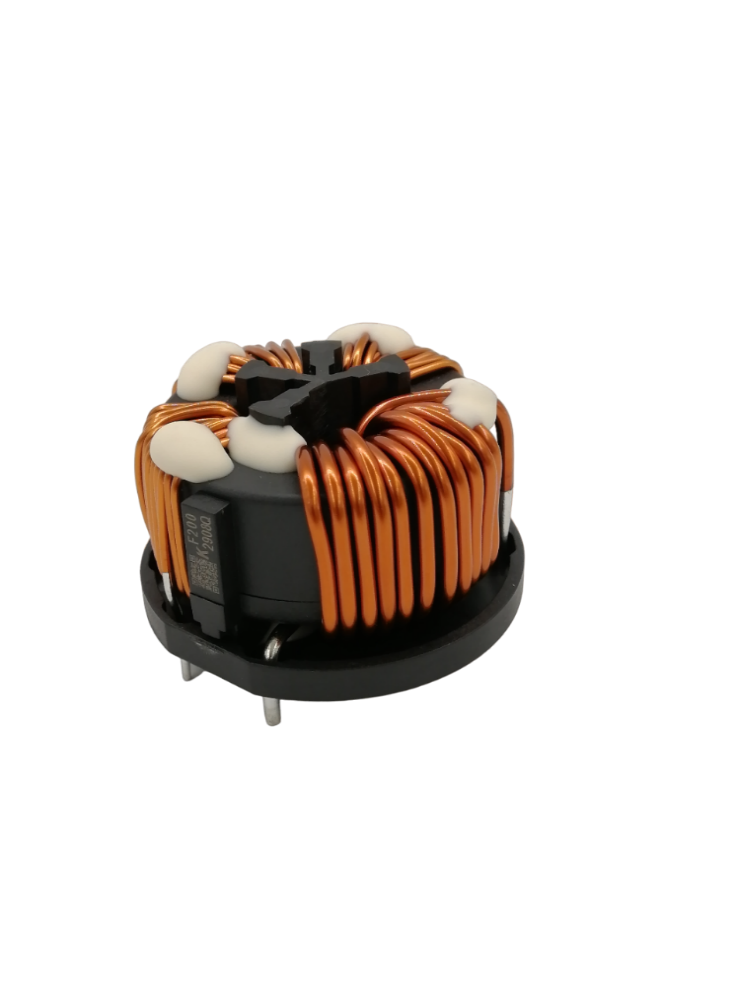 Part Number System
Applications
DC / DC converter
Electric oil pumps
Electric power steering
WPT systems
On board charger
Electric compressor
Electric heater 
Starter booster
©KEMET Corporation. All Rights Reserved.